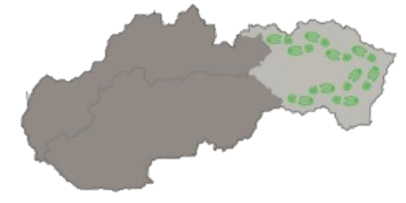 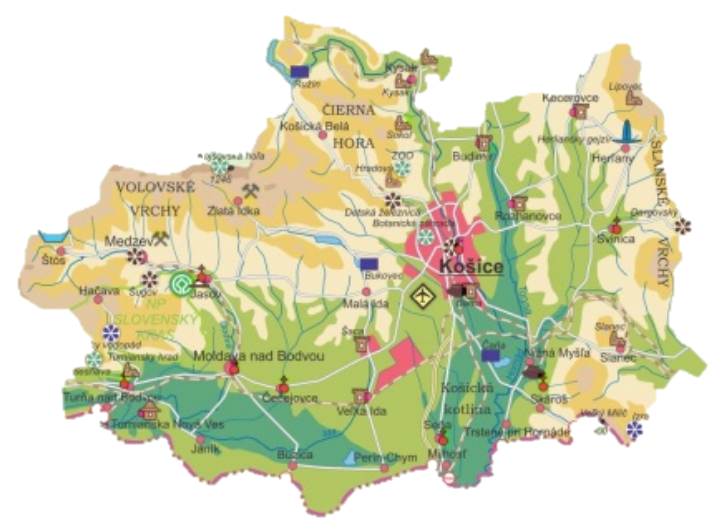 Od Hornádu po DunajecKOŠICE S OKOLÍM
Mgr. Ľudmila Sulačeková
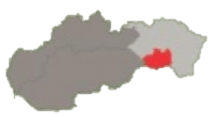 Poloha
Mesto Košice s okolím leží na východe Slovenska v Košickej kotline
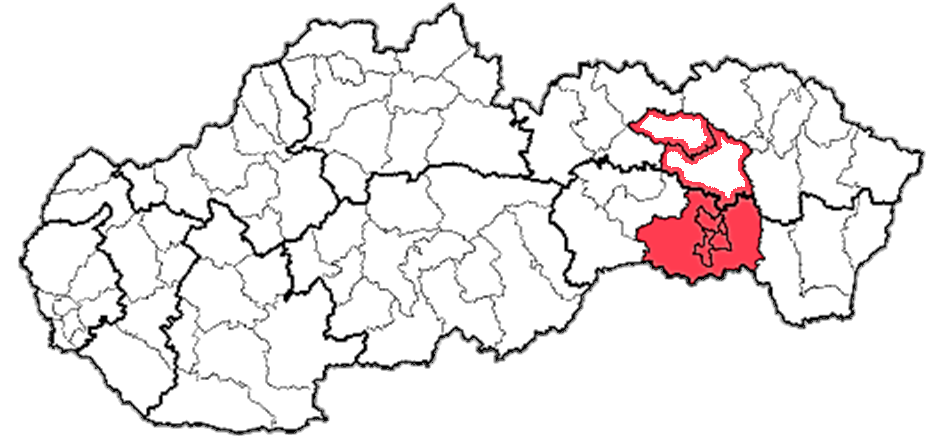 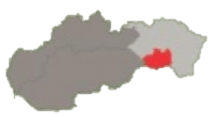 Poloha
Košickú kotlinu obklopujú pohoria:	- Volovské vrchy,
											- Čierna hora,
											- Slanské vrchy
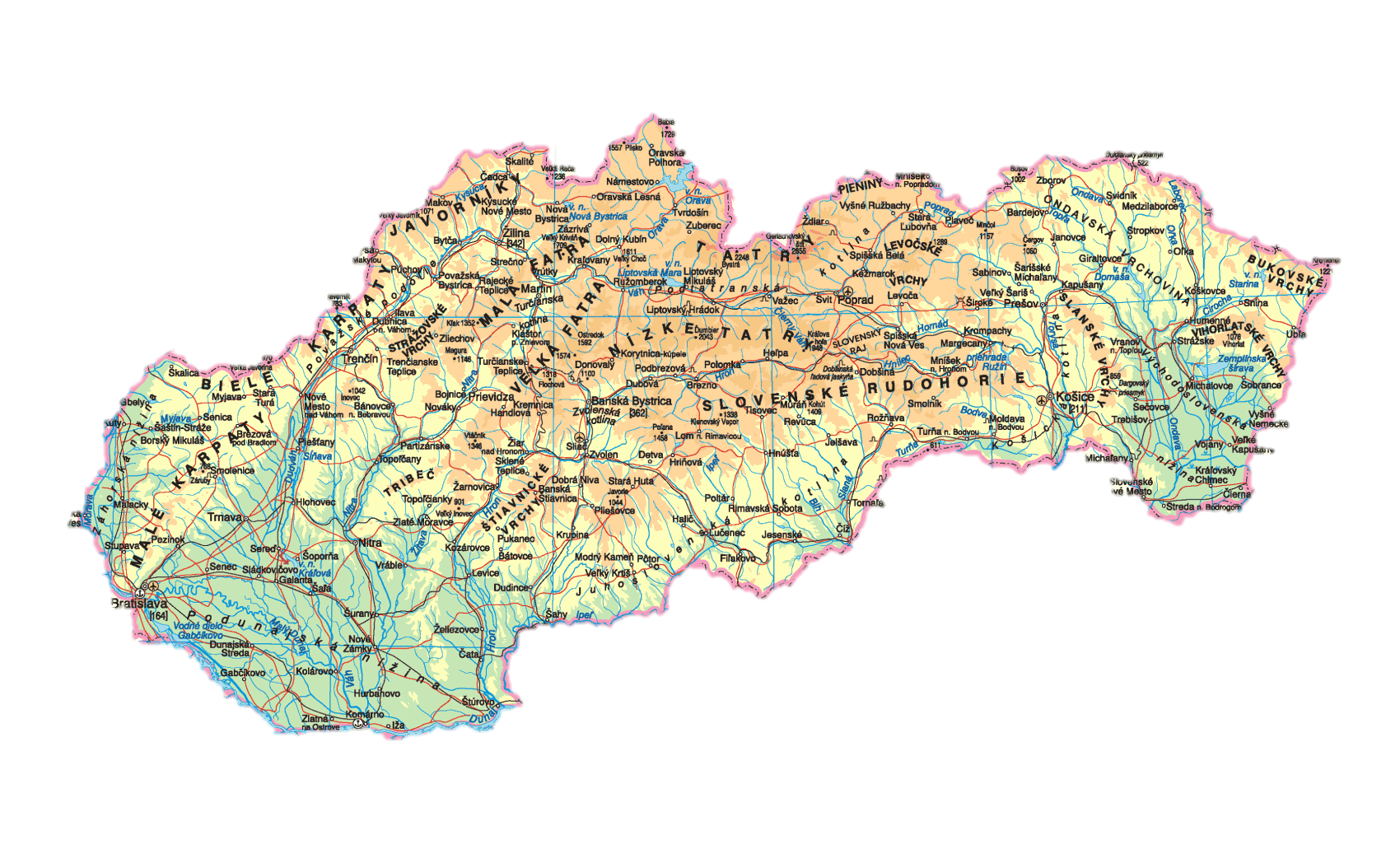 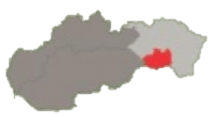 Hornád
Košickou kotlinou a mestom Košice preteká rieka Hornád
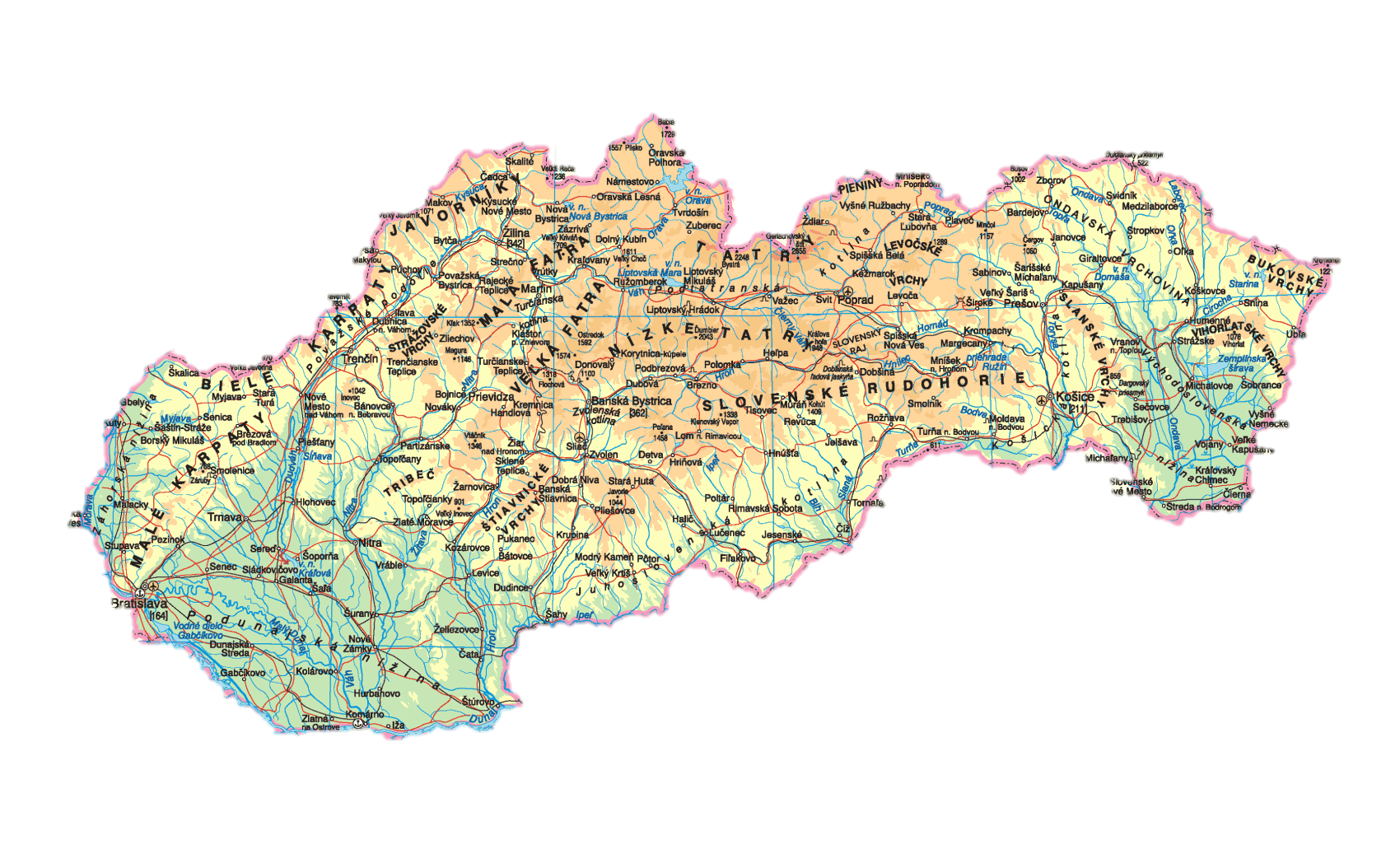 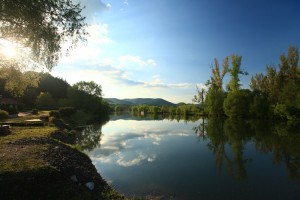 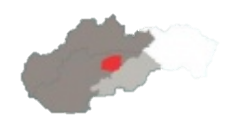 Významné obce
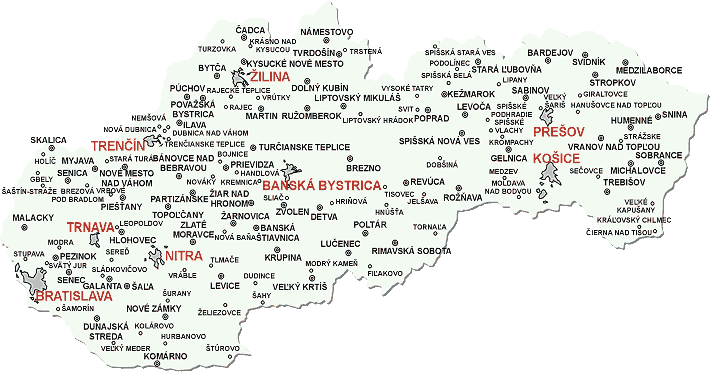 Košice
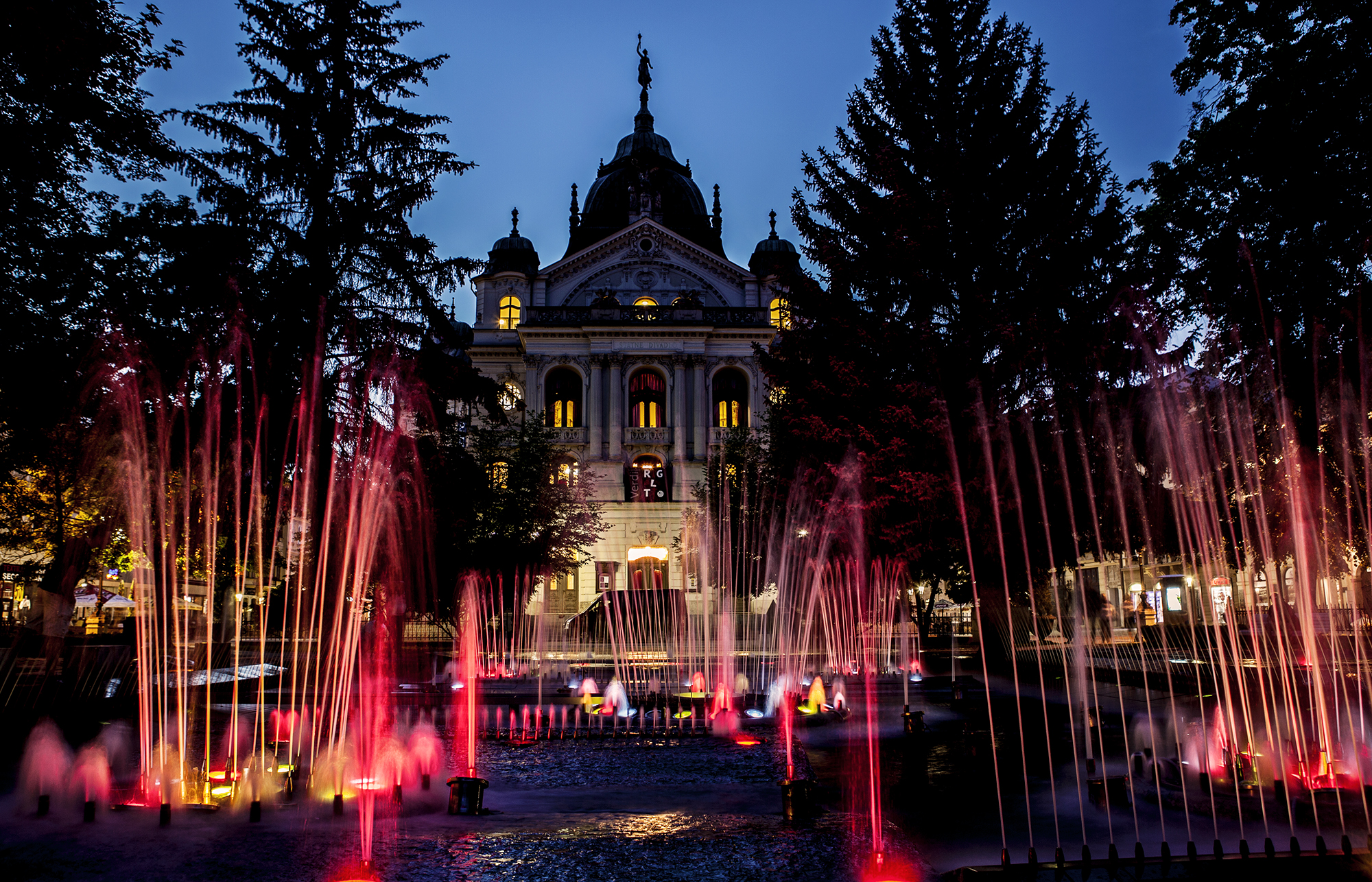 Košice
Košice
Košice – krajské mesto na východe Slovenska. Sú centrom celého východného Slovenska.
Sú druhým najväčším mestom v Slovenskej republike.
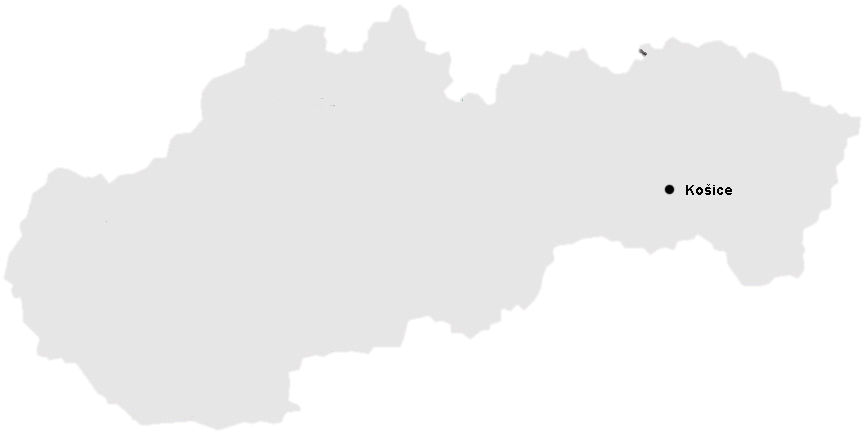 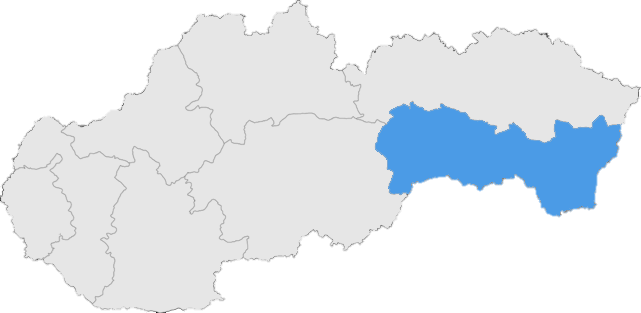 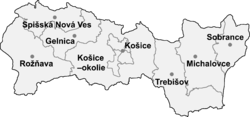 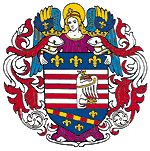 Košice
Mesto leží vo východnej časti Slovenska v Košickom kraji, v blízkosti hraníc s Maďarskom (20 km), Ukrajinou (80 km) a Poľskom (90 km) na križovatke historických obchodných ciest. Od hlavného mesta Bratislavy je vzdialené asi 400 km.
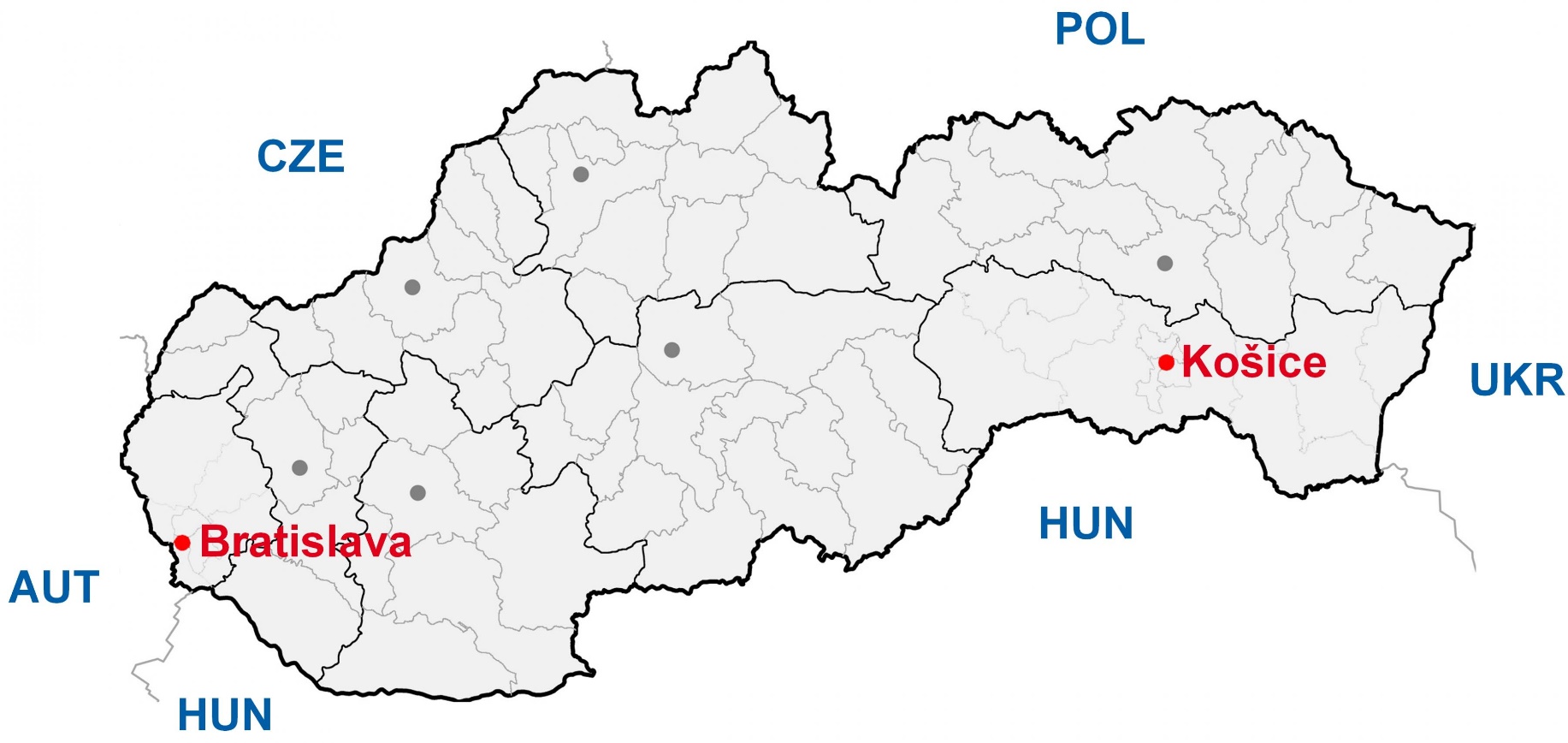 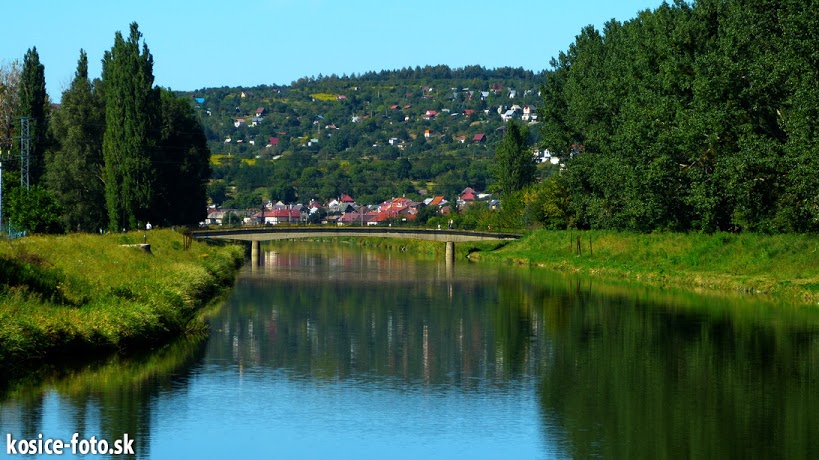 Košice
Rieka Hornád preteká východnou časťou mesta.
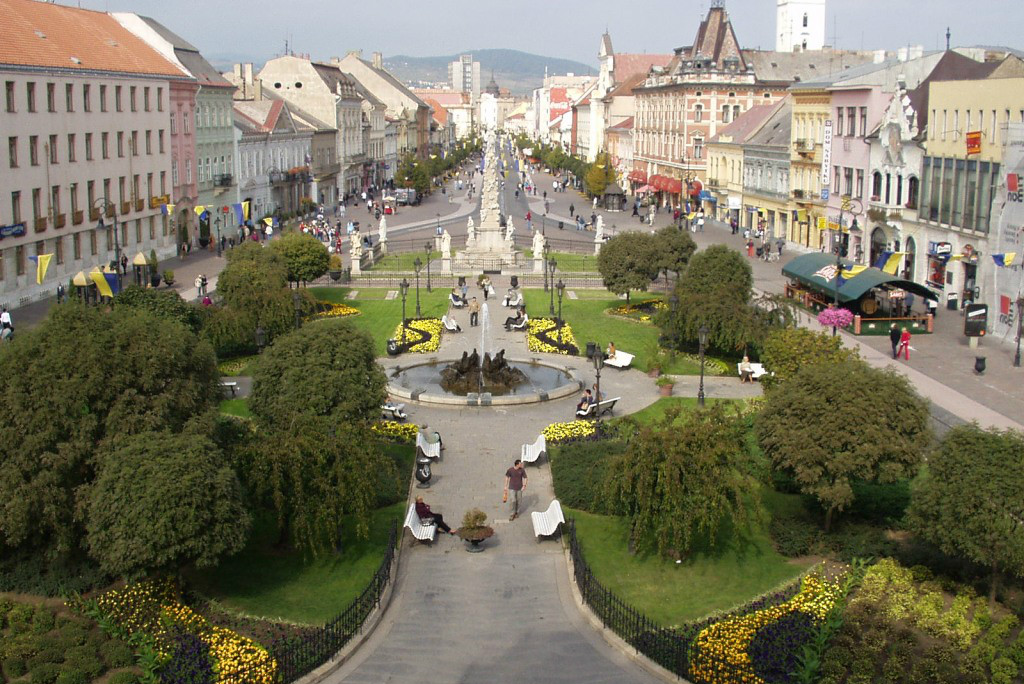 Košice
Hlavná ulica je ústredná ulica Košíc. Nachádza sa na nej väčšina najvýznamnejších košických historických pamiatok. Takmer celá Hlavná ulica je pešou zónou.
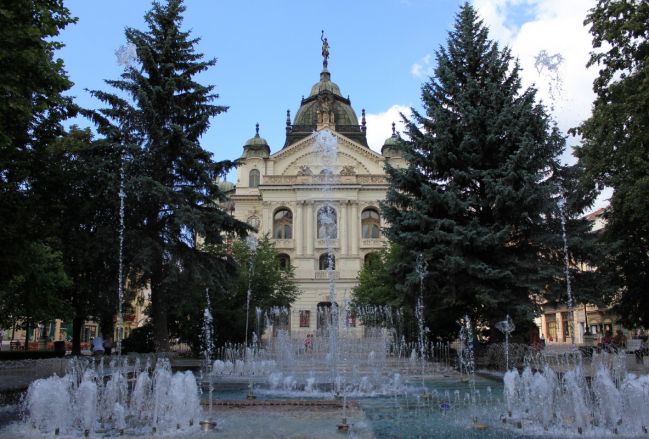 Košice
Nachádzajú sa tu tri parky, pričom v každom je umiestnená fontána. Najväčšou je takzvaná spievajúca fontána.
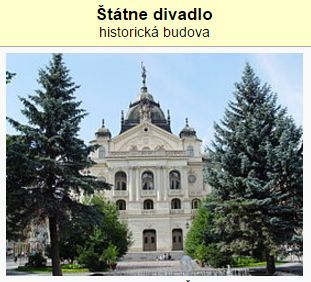 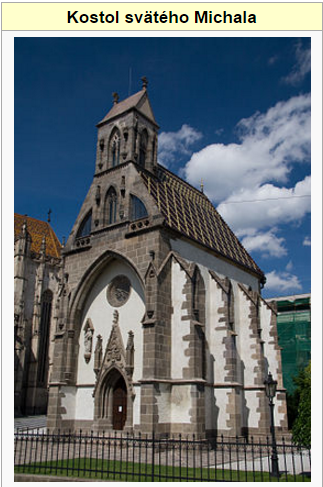 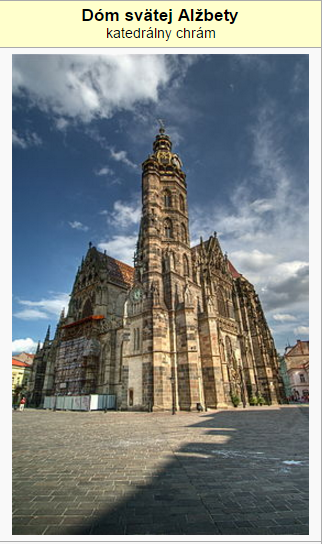 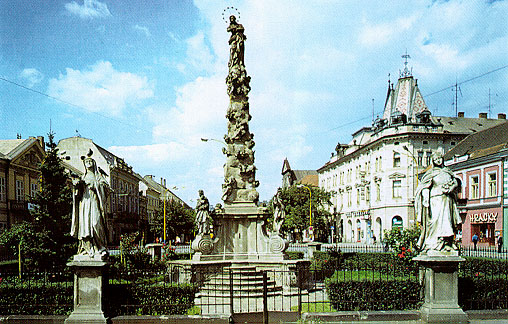 Morový stĺp
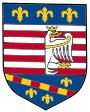 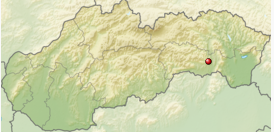 Košice
Košice sú významné priemyselné centrum,
spoločnosť U. S. Steel Košice vyrába oceľ
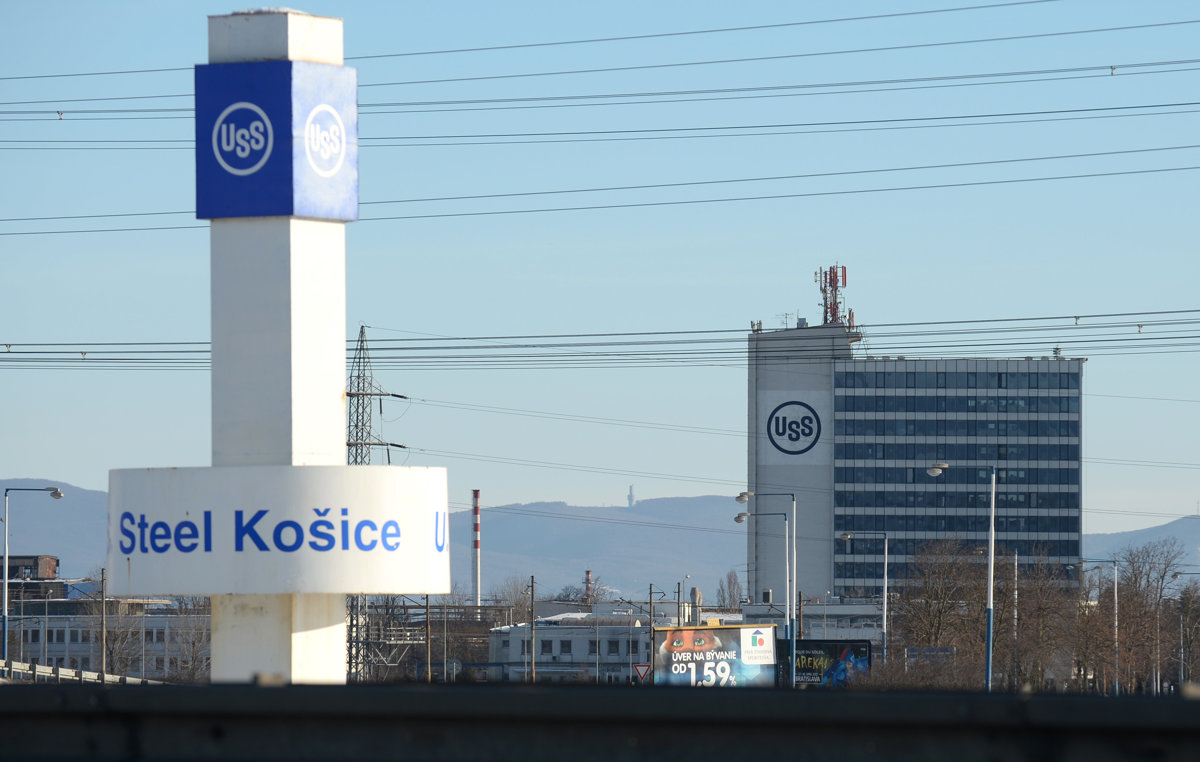 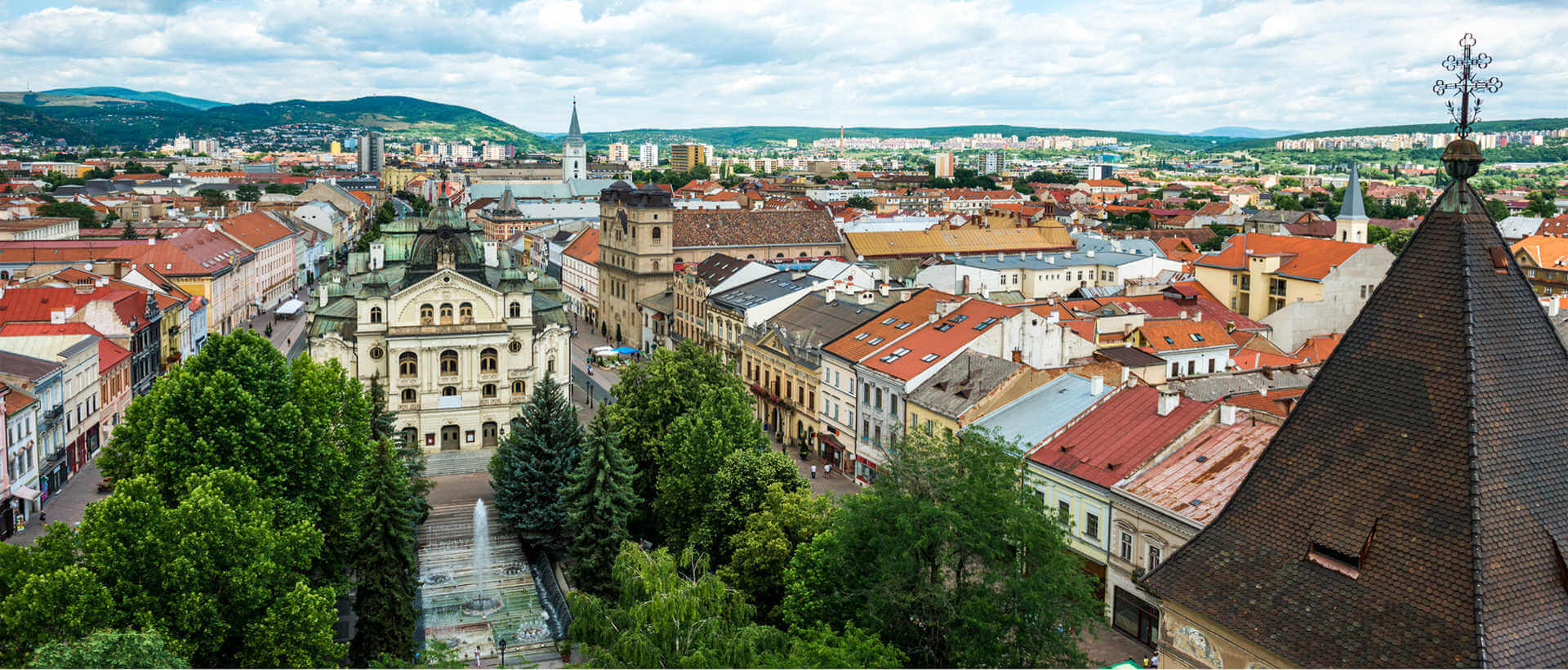 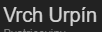 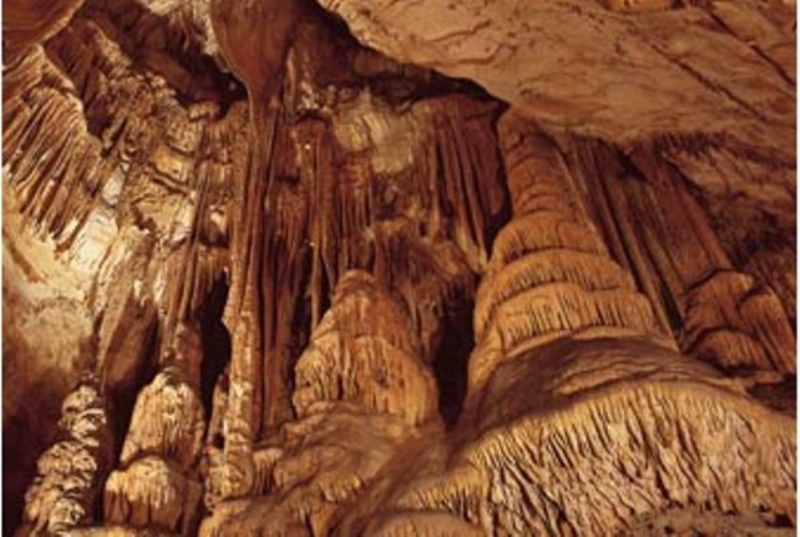 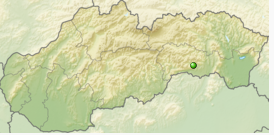 Jasovská jaskyňa
- národná prírodná pamiatka,- nachádza sa pri obci Jasov v okrese Košice,- je to najstaršia sprístupnená jaskyňa na Slovensku
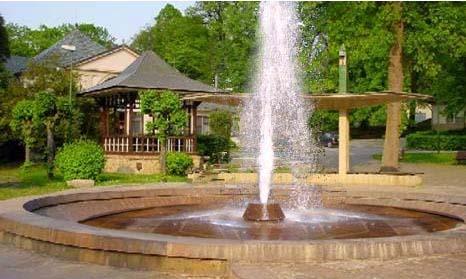 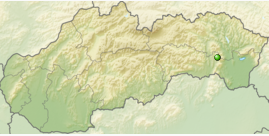 Herliansky gejzír
- Herliansky gejzír je vzácny studený gejzír, - nachádza sa v obci Herľany v okrese Košice,- ja to národná prírodná pamiatka, - vznikol ľudskou činnosťou (vrtom hlbokým 404,5 metra),- voda strieka do výšky 22 metrov, opakuje sa po približne 34-36 hodinách
Zopakuj si
V akej kotline sa nachádza mesto Košice s okolím?
Aká rieka preteká týmto územím?
Aké pohoria obklopujú Košickú kotlinu?

Ktorá veľká spoločnosť sídli v Košiciach? 
Ktorá jaskyňa sa nachádza neďaleko Košíc?
V ktorej obci neďaleko Košíc sa nachádza gejzír?
Na akej ulici v Košiciach sa nachádza väčšina kultúrnych pamiatok Košíc?
Košická kotlina
Hornád
Volovské vrchy
Čierna hora
Slanské vrchy
U. S. Steel
Jasovská jaskyňa
Herľany
Hlavná ulica
Na ktorom obrázku sú správne označené Košice s okolím?
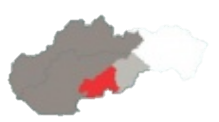 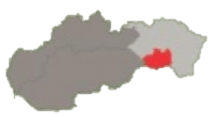 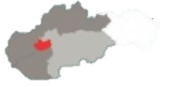 Označ na mape Košickú kotlinu
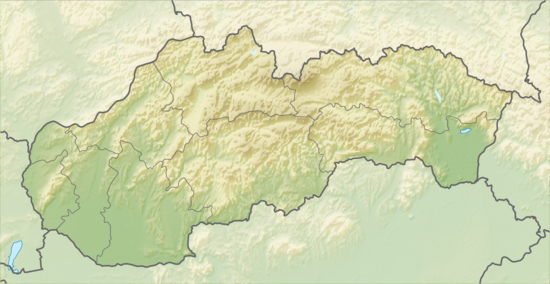 Označ na mape rieku Hornád
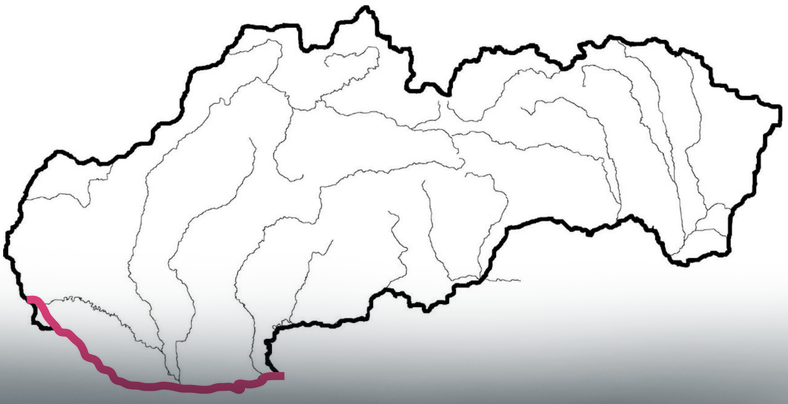 Pomenuj
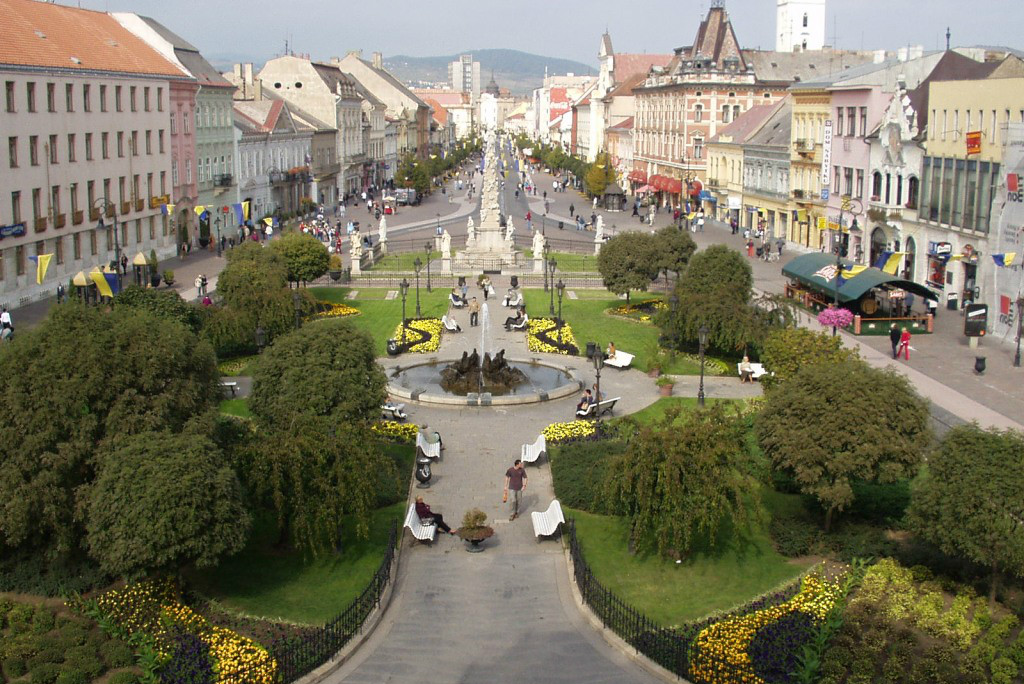 Hlavná ulica v Košiciach
Pomenuj
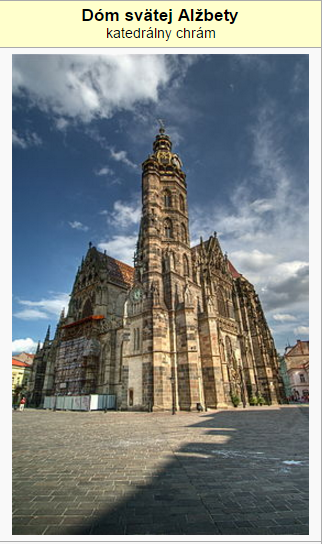 Dóm svätej Alžbety
Pomenuj
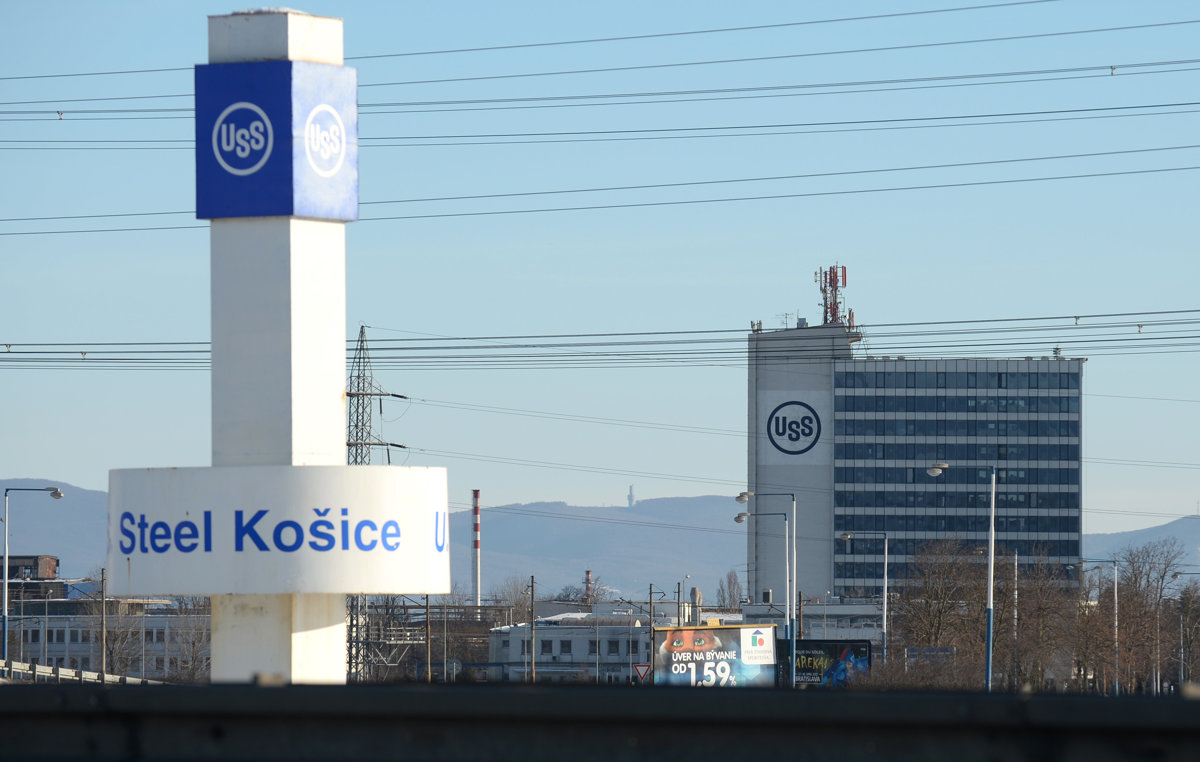 U. S. steel
Pomenuj
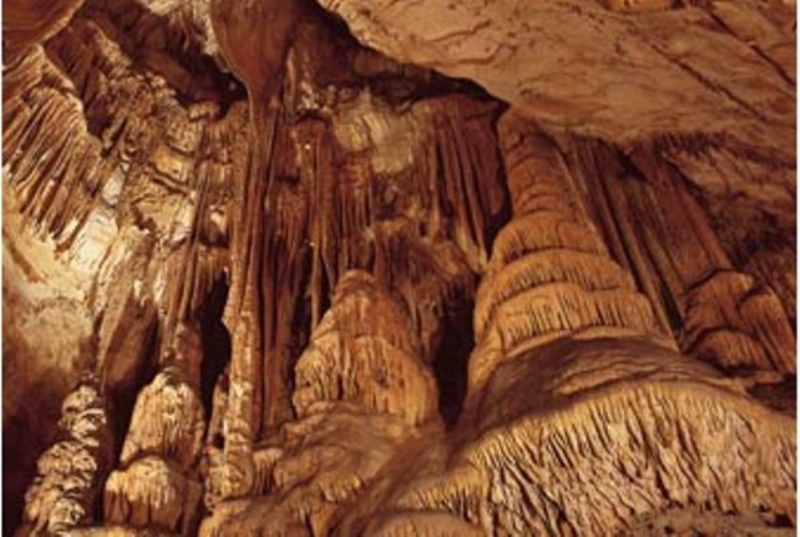 Jasovská jaskyňa
Pomenuj
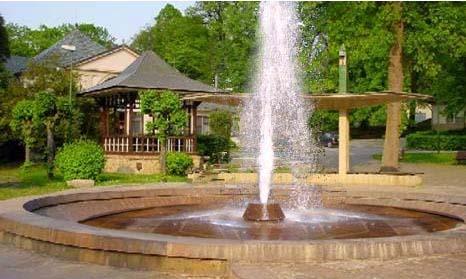 Herliansky gejzír
Zdroje
Dudášová, Mäsiar, Muchová: Vlastiveda pre štvrtákov
sk.wikipedia.org
obrázky: google